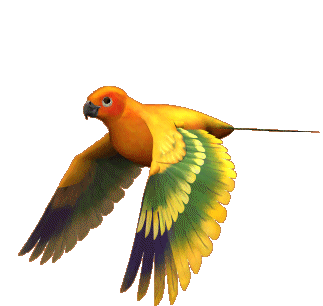 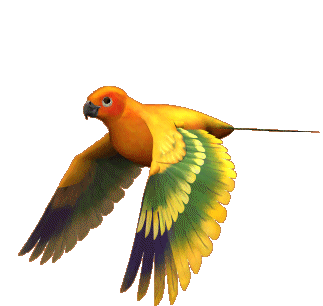 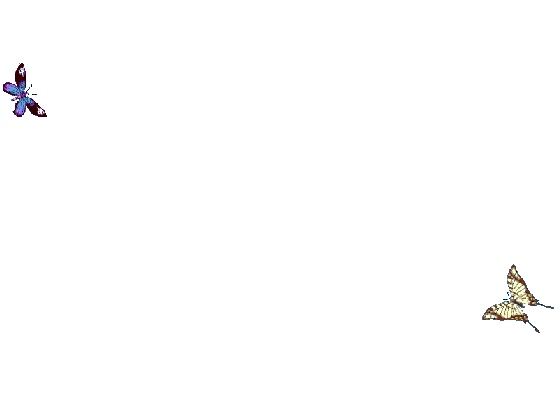 স্বাগতম
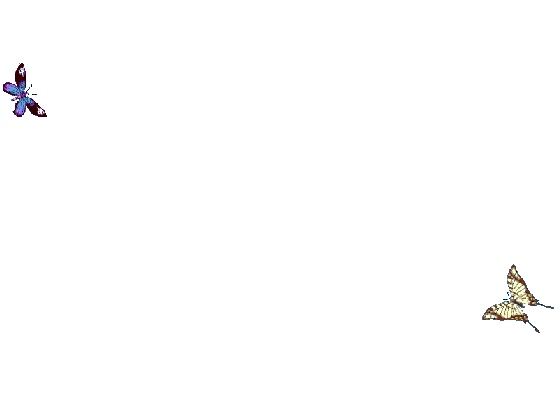 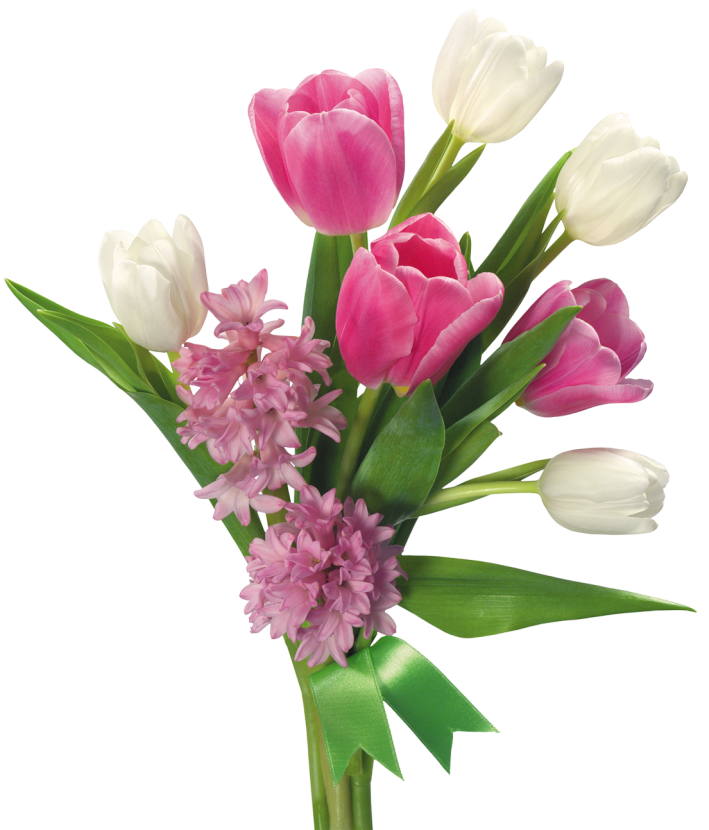 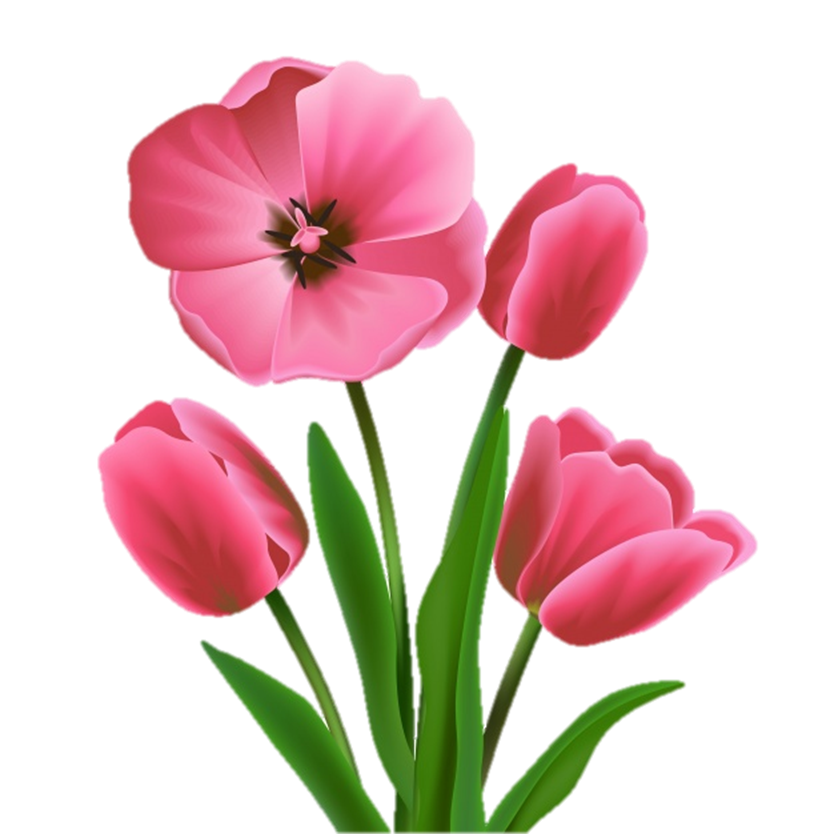 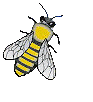 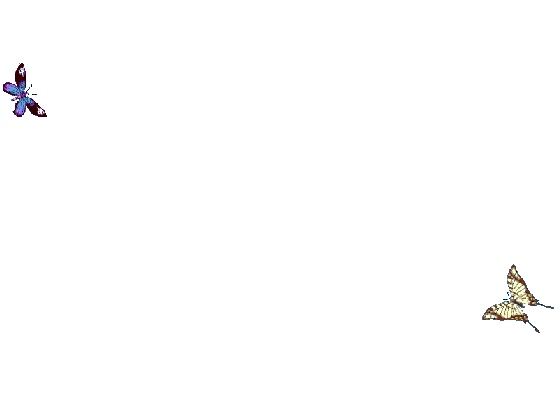 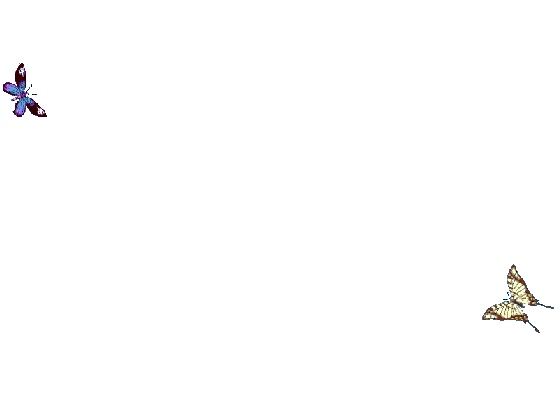 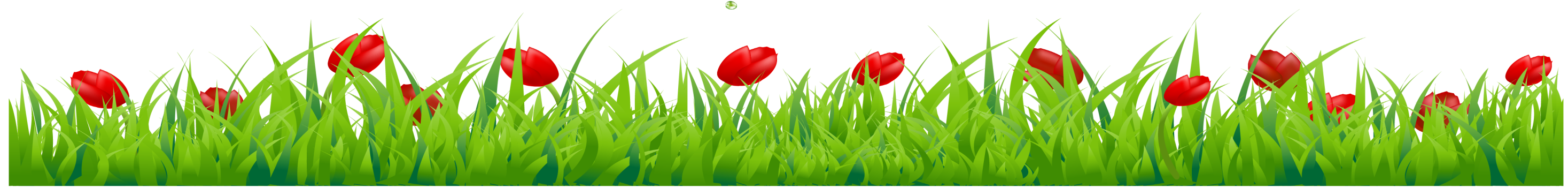 শিক্ষক পরিচিতি
মোঃ মুরশিদুর রহমান 
ইবতেদায়ি ক্বারি 
খিলবাইছা রাহঃফাযিল মাদরাসা 
সদর, লক্ষ্মীপুর ।
মোবাইল নং ০১৭১০০৮৮০৮১
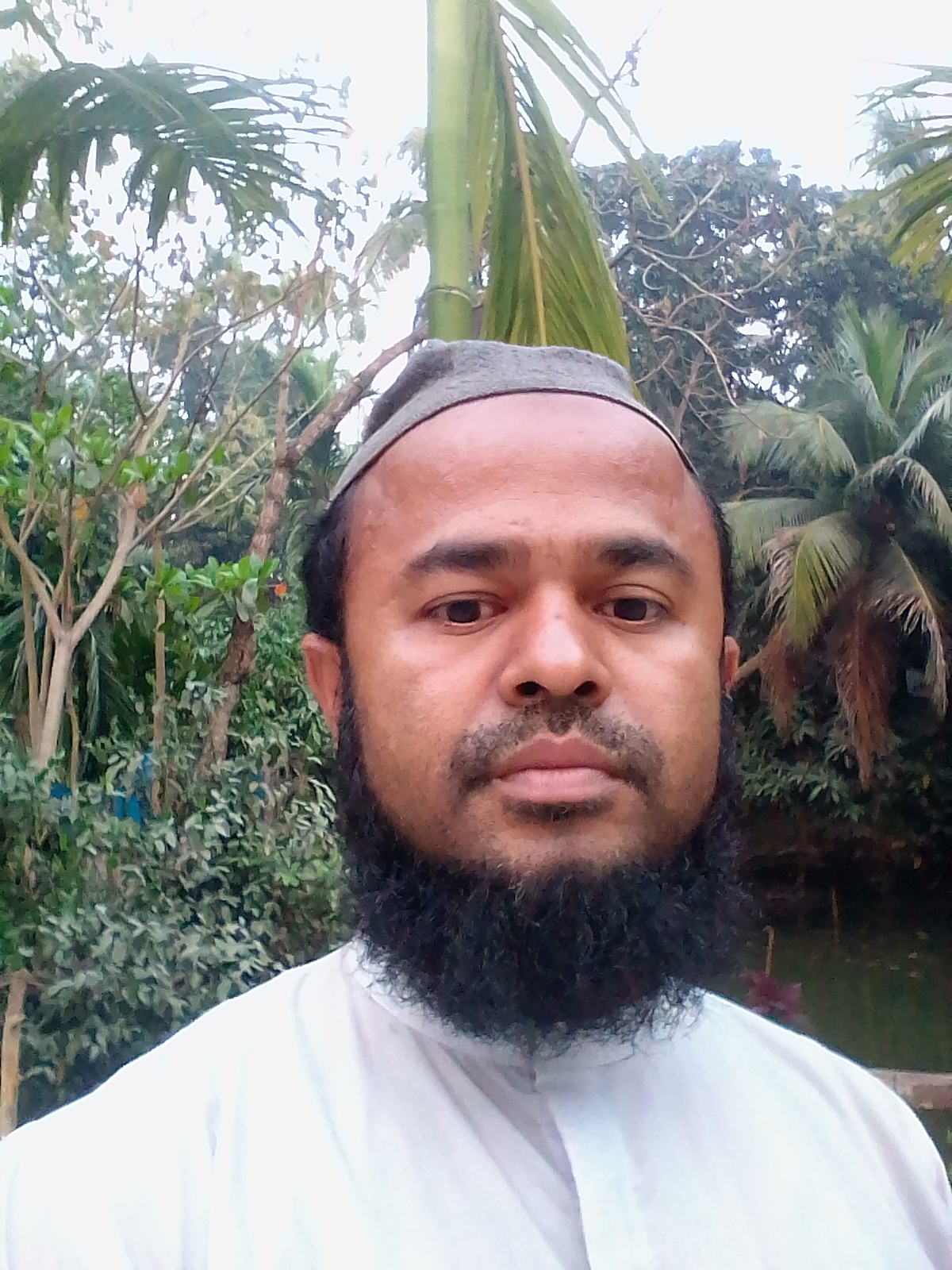 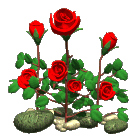 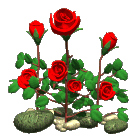 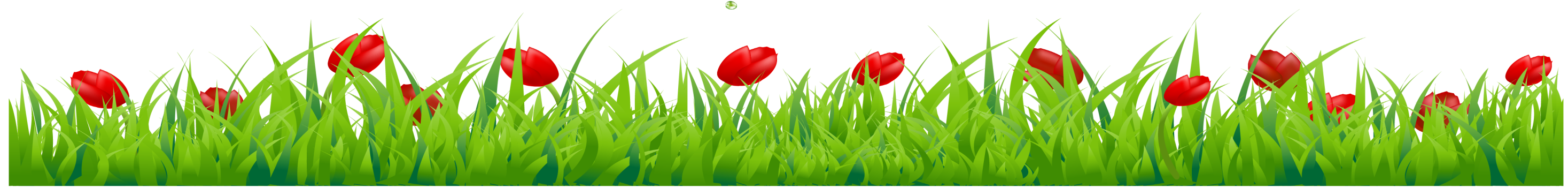 পাঠ পরিচিতি
শ্রেণীঃ- নবম 
বিষয়ঃ কুরআন মাজিদ 
পাঠশিরোনামঃ  হজ্জ
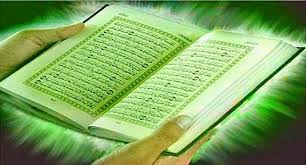 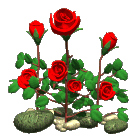 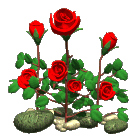 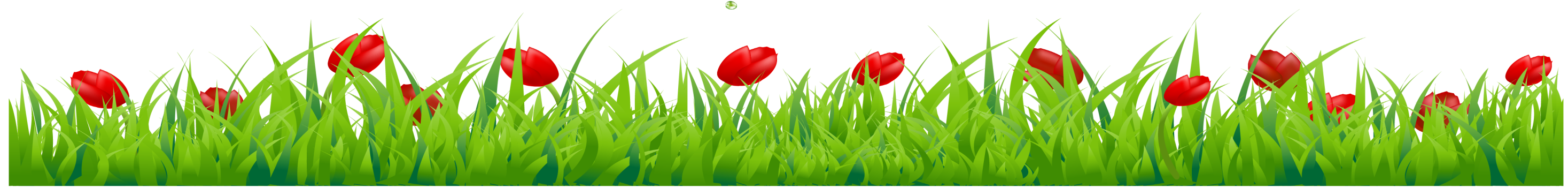 শিখনফল
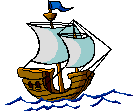 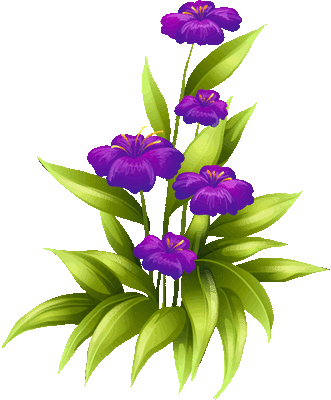 ১। হজ্জের পরিচয় দিতে পারবে। 
২ ।  হজ্জের ফরজ ও ওয়াজিব বর্ণনা করতে পারবে।
৩।সুরা বাকারার ১৯৭ ও ১৯৮ নং আয়াতের তিলাওয়াত ও অনুবাদ করতে পারবে।
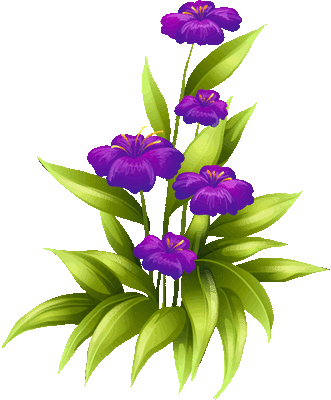 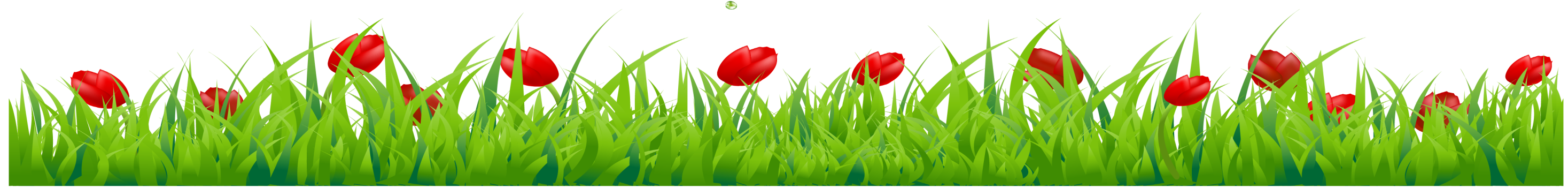 ছবিতে কে কী করছে একটু চিন্তা করে বল?
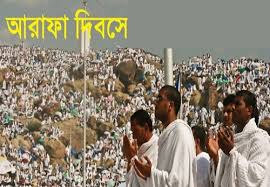 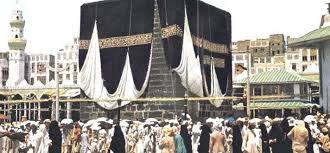 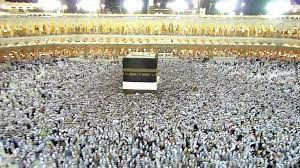 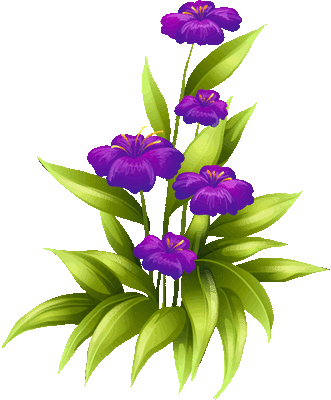 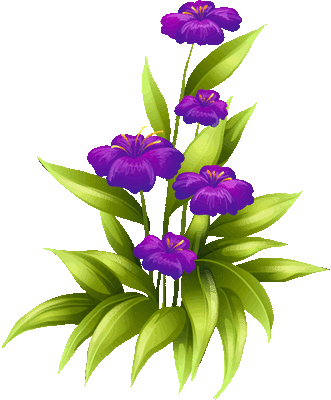 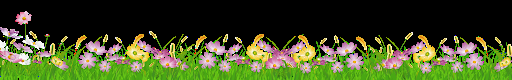 নিরব পাঠ
الحج اشهر معلومات فمن فرض فهن الحج فلا رفث ولافسوق ولا جدال فى الحج وما تفعلوامن خير يعلمه الله وتزودوفان خير الزاد التقوى وتقون يا ولى الالباب-ليس عليكم جناح ان تبتغوا فضلا من ربكم فاذاافضيتم من عرفت فاذكروالله عند المشعر الحرام –وذكروه كما هدكم-وان كنتم من قبله لمن الضالين-
হজ্জ হয় সুনির্দিষ্ঠ মাস সমূহে অতঃপর কেউ এ মাসগুলোতে হজ্জ করার স্থীর করে , তাঁর জন্য হজ্জের  সময়ে স্ত্রী সহবাস ,অন্যায় আচরণ ও কলহ বিবাদ বিধেয় নয় । তোমরা উত্তম কাজে যা কিছু কর আল্লাহ তা জানেন এবং তোমার পাথেয় ব্যাবস্থা কর, আত্ন সংযমই শ্রেষ্ঠ পাথেয়। হে বোধ সম্পর্ন ব্যাক্তিগন !তোমরা আমাকে ভয় কর ।তোমাদের প্রতিপালকের অনুগ্রহ সন্ধান করতে তোমাদের কোন পাপ নেই।যখন তোমরা আরাফাত হতে প্রত্যাবর্তন করবে তখন মাসারুল হারামের নিকট পৌঁছে আল্লাহকে স্মরণ করবে এবং তিনি যেভাবে নির্দেশ দিয়েছেন ঠিক সেভাবে তাকে স্মরণ করবে  যদিও ইতিপূর্বে তোমরা বিভ্রান্তদের অন্তর্ভুক্ত ছিলে।
হজ্জের পরিচয়
হজ্জ শব্দের অর্থ ইচ্ছা করা ,সংকল্প করা ।ইসলামি শরিয়তের পরিভাষায় –নির্দিষ্ট সময়ে নির্দিষ্ট নিয়মে কাবা ঘর জিয়ারত করাকে হজ্জ বলে। 
জ্ঞানবান প্রাপ্ত বয়স্ক সামর্থবান মুসলমানের উপর জিবনে একবার হজ্জ করা ফরজ। আল্লাহ তায়ালা ইরশাদ করেন-
 من استطاع اليه سبيلا   ولله على الناس حج البيت
ومن كفر فان الله غنى عن العالمين  
মানুষের মধ্যে যার সেখানে যাওয়ার সামর্থ আছে আল্লাহর উদ্দেশ্য ঐ গৃহে হজ্জ করা তাঁর জন্য ফরজ করা হয়েছে ।আর কেউ প্রত্যাখ্যান করলে সে জেনে রাখুক আল্লাহ নিশ্চই বিশ্ব জগতের মুখাপেক্ষী নন।
হজ্জের ফরজ ও ওয়াজিব
হজ্জের ফরজ ৩ টি যেমন –1. এহরাম বাঁধা ২। আরাফার ময়দানে আবস্থান করা ৩। তাওয়াফে জিয়ারত করা । 
হজ্জের ওয়াজিব ৫ টি যথাঃ ১। মুজদালিফায় অবস্থান করা ২। কংকর নিক্ষেপ করা ৩। সায়ী করা ৪।কুরবানি করা ৫।মাথা মুণ্ডন করা
হজ্জের গুরুত্ব
হজ ইসলামের গুরুত্বপূর্ণ পাঁচটি রুকনের একটি। একজন স্বাধীন ব্যক্তি মানসিকভাবে সুস্থ হলে হজের স্থানগুলোয় যাওয়া ও ফিরে আসার তদুপরি যতদিন অনুপস্থিত থাকবে ততদিনের জন্য পরিবারের আর্থিক ব্যয়ের ওপর সামর্থ্য থাকলে, আসা-যাওয়ার রাস্তা নিরাপদ থাকলে তার ওপর হজ ফরজ। রসুলুল্লাহ (সা.) ইরশাদ করেন, ‘ইসলামের বুনিয়াদ পাঁচটি। আল্লাহ ছাড়া কোনো উপাস্য নেই এবং মুহাম্মদ (সা.) আল্লাহর রসুল এই মর্মে সাক্ষ্য দেওয়া, নামাজ কায়েম করা, জাকাত প্রদান করা, রমজানে রোজা রাখা, বায়তুল্লাহ পর্যন্ত পৌঁছার সামর্থ্যবান হলে হজ করা।’ বুখারি, মুসলিম।
হজ জীবনে একবার ফরজ, রসুলুল্লাহ (সা.) একবার বক্তৃতাকালে বলেন, ‘হে মানবসমাজ! আল্লাহতায়ালা তোমাদের ওপর হজ ফরজ করেছেন, অতএব তোমরা হজ কর।’ এক ব্যক্তি বলে উঠল ইয়া রসুলুল্লাহ! প্রতি বছর? রসুলুল্লাহ (সা.) চুপ থাকলেন, লোকটি তিনবার একই কথা জিজ্ঞাসা করলে তিনি বললেন, ‘আমি যদি হ্যাঁ বলতাম তাহলে প্রতি বছর ফরজ হয়ে যেত এবং তা তোমরা পারতে না। অতএব আমি তোমাদের যতটুকুর ওপর রেখে যাচ্ছি ততটুকুর ওপর আমাকে থাকতে দাও। অর্থাৎ তোমাদের ওপর হজ একবার ফরজ।’
একক কাজ
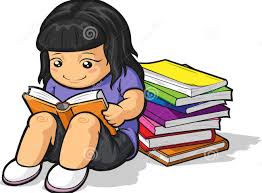 হজ্জের ফরজ কতটি ও কি কি ?
বাড়ির কাজ
হজ্জের গুরুত্ব ফজিলত সম্পর্কে যাহা জান লিখ।
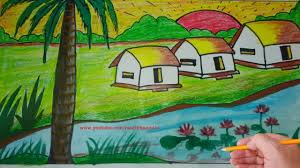 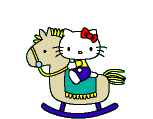 আল্লাহ হাফিজ
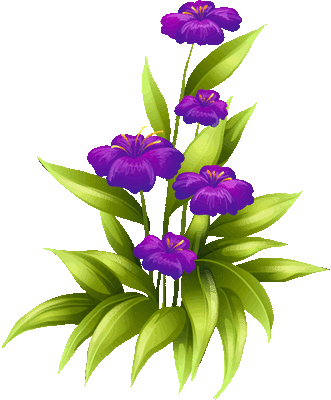 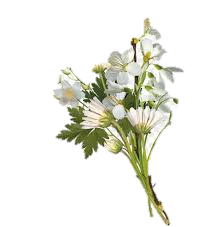 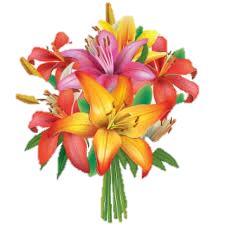 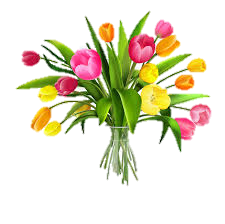 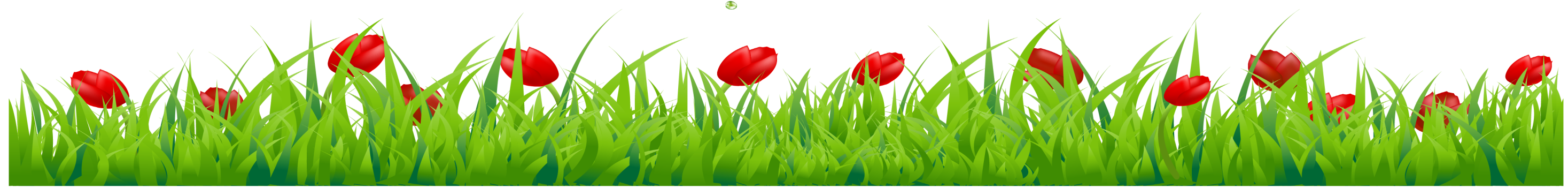